Word of the Day
Spring Term 2021
Week 21 – 8th February 2021
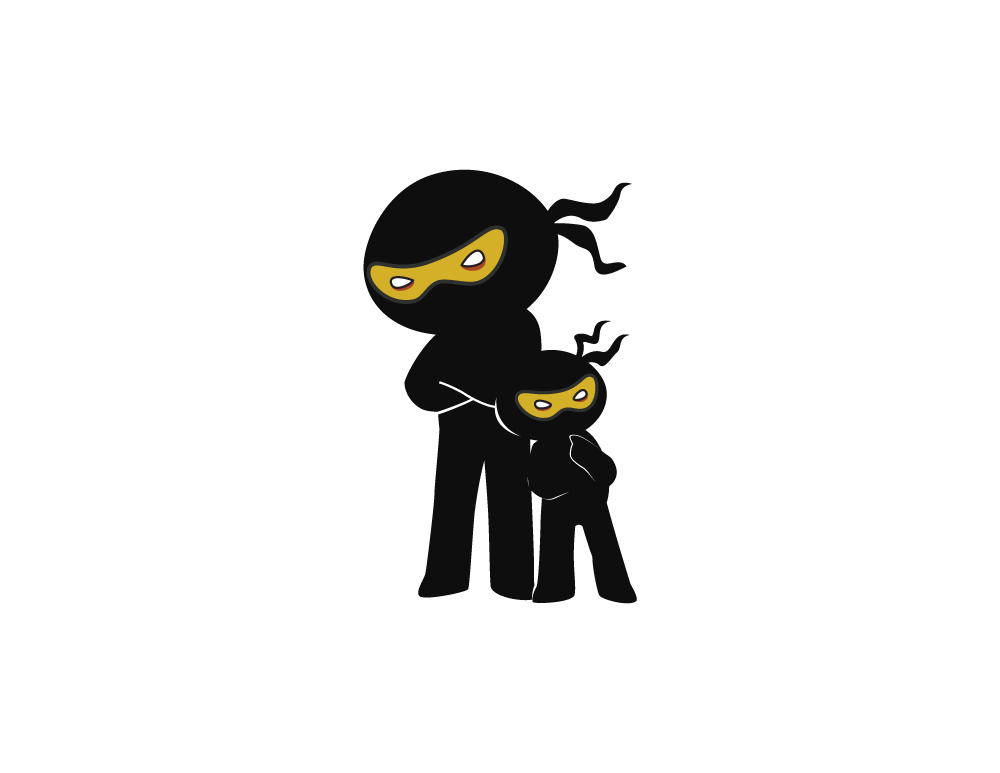 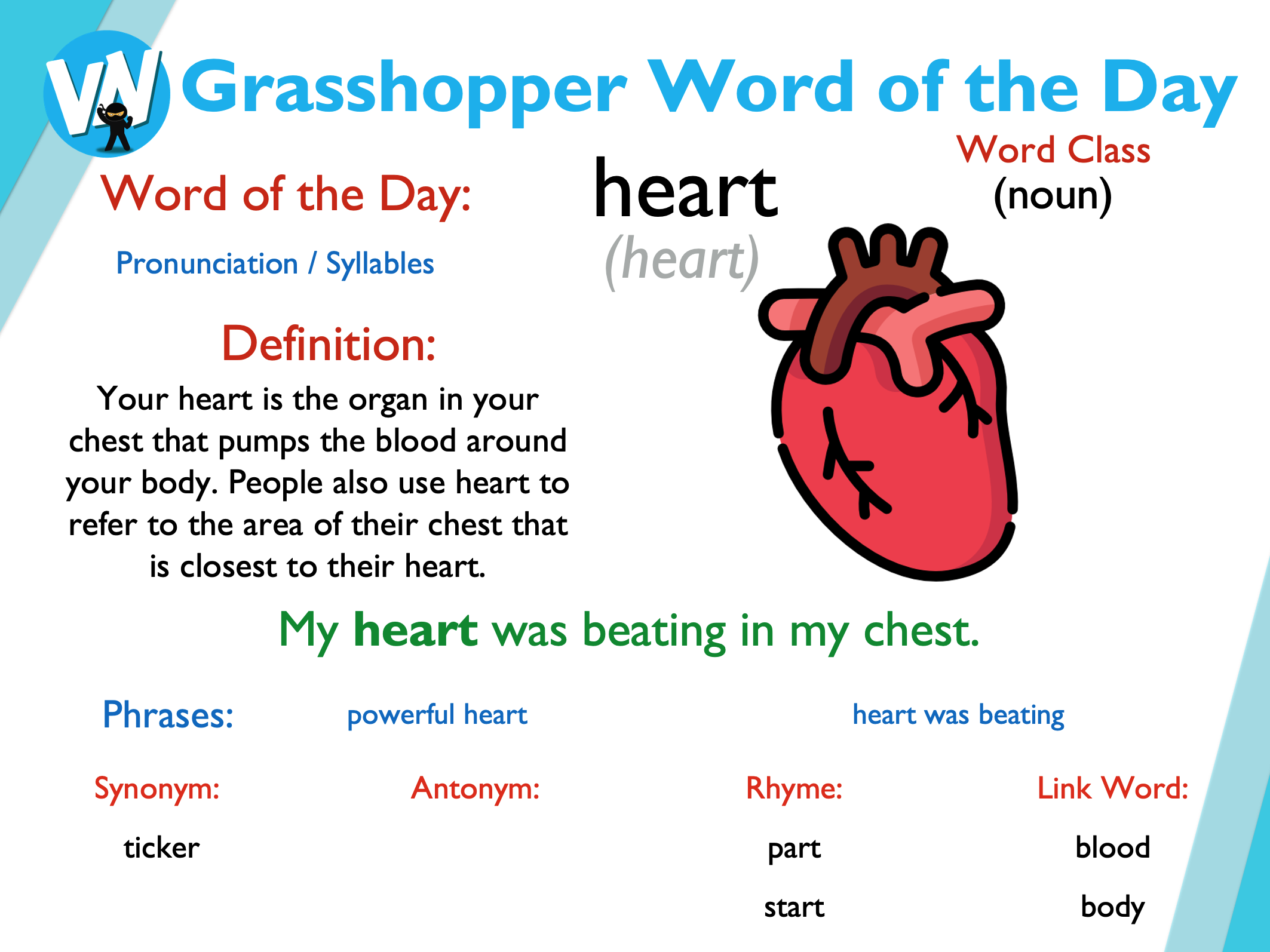 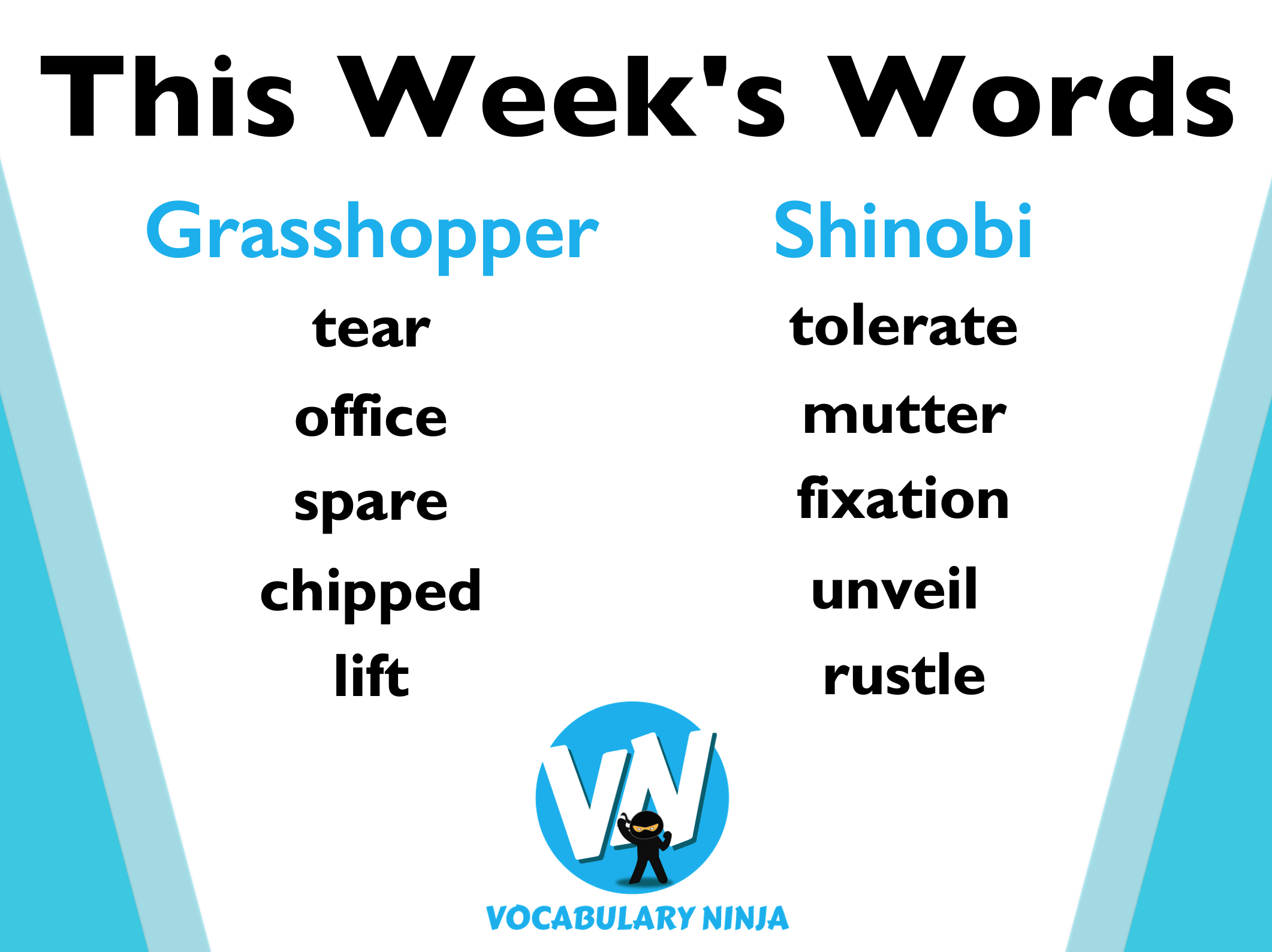 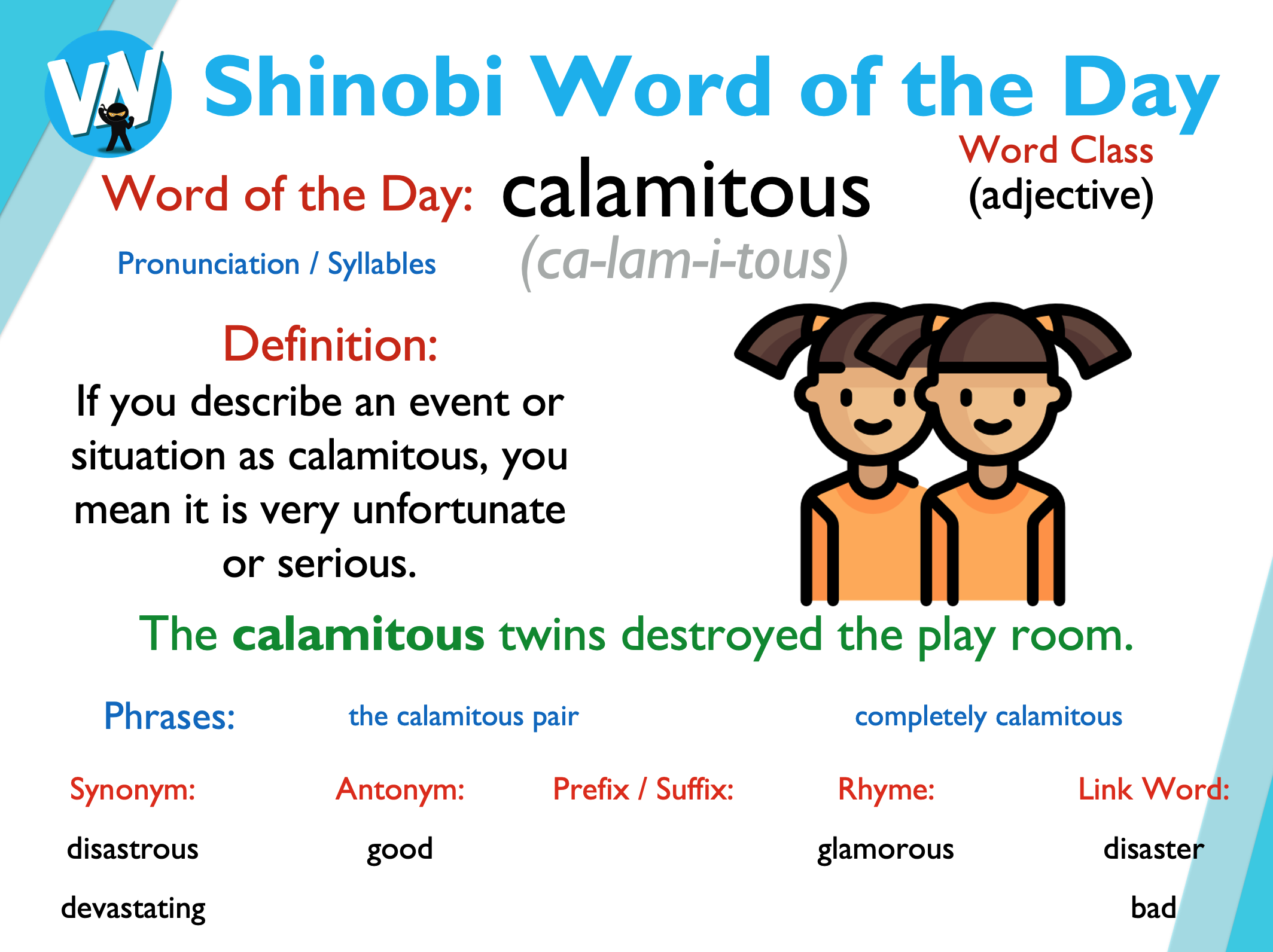 'Words unlock the doors to a world of understanding...'
This Week's Words
Shinobi
Grasshopper
cause
cheap
harsh
rough
flock
smooth
explanation
gloomy
abolish
wake
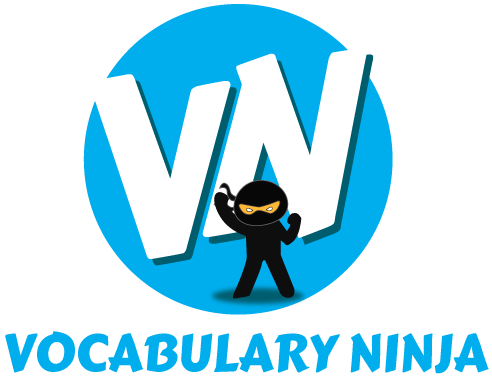 Grasshopper (Tier 1)
cheap
rough
smooth
gloomy
wake
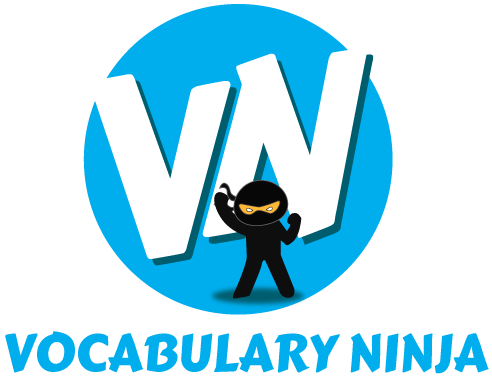 Shinobi (Tier 2)
cause
harsh
flock
explanation
abolish
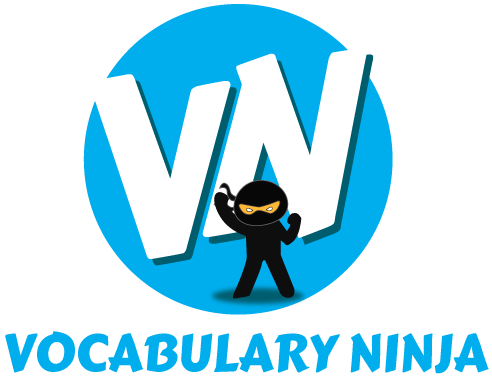 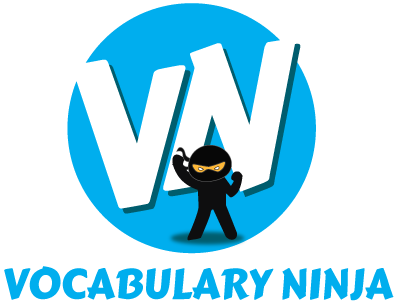 Grasshopper Word of the Day
Word Class
cheap
Word of the Day:
(adjective)
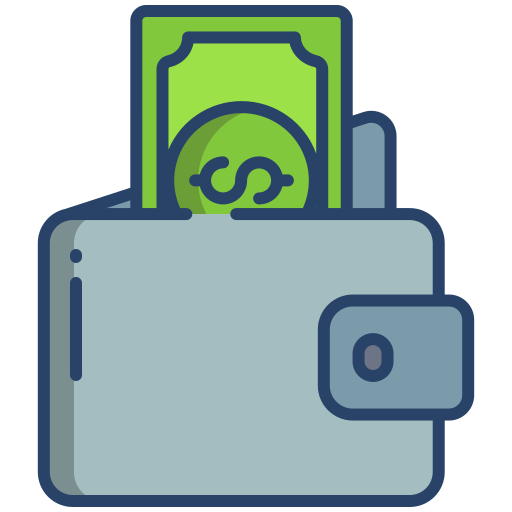 (cheap)
Pronunciation / Syllables
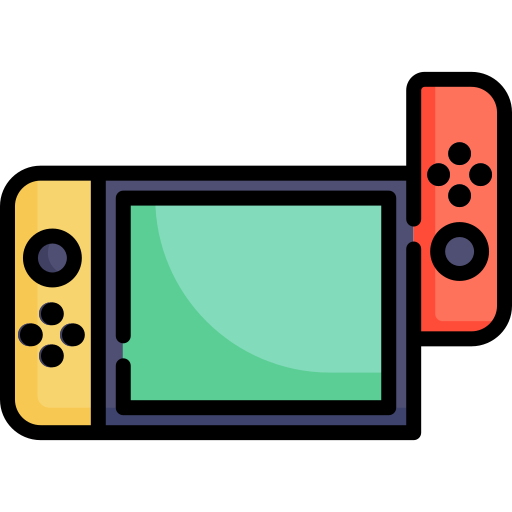 Definition:
Goods or services that are cheap cost less money than usual or than you expected, sometimes because over lower quality.
The games consoles were not cheap to buy.
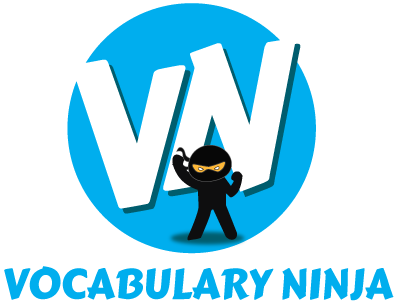 Grasshopper Word of the Day
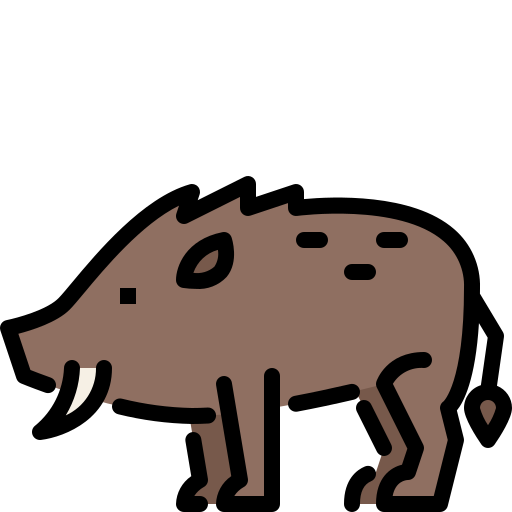 Word Class
rough
Word of the Day:
(adjective)
(rough)
Pronunciation / Syllables
Definition:
If a surface is rough, it is uneven and not smooth.
The fur on the animal was rough to touch.
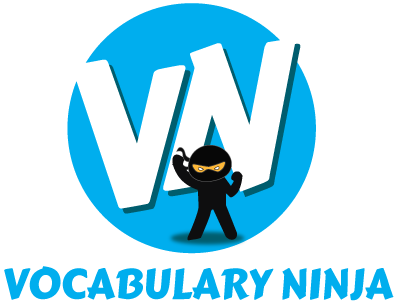 Grasshopper Word of the Day
Word Class
smooth
Word of the Day:
(adjective)
(smooth)
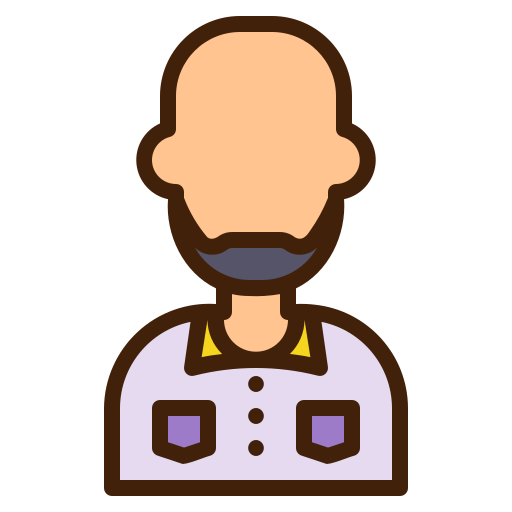 Pronunciation / Syllables
Definition:
A smooth surface has no roughness, lumps, or holes.
Dad’s head was smooth after shaving his hair for charity.
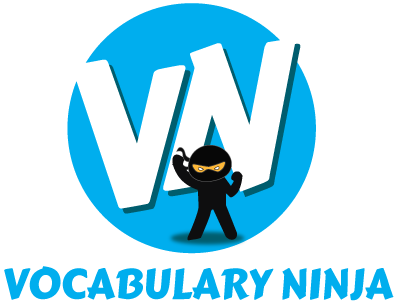 Grasshopper Word of the Day
Word Class
gloomy
Word of the Day:
(adjective)
(gloom-y)
Pronunciation / Syllables
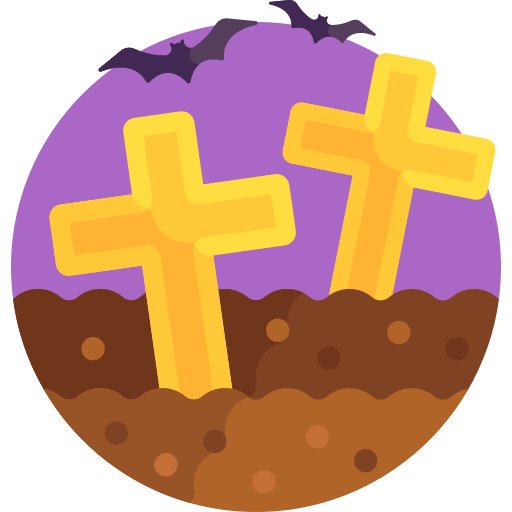 Definition:
If a place is gloomy, it is almost dark so that you cannot see very well.
The graveyard in the story was gloomy.
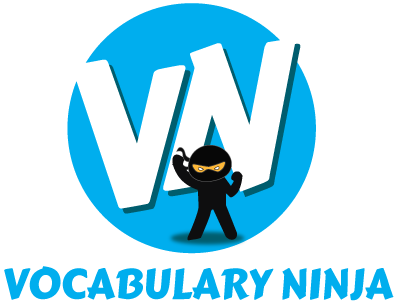 Grasshopper Word of the Day
Word Class
wake
Word of the Day:
(verb)
(wake)
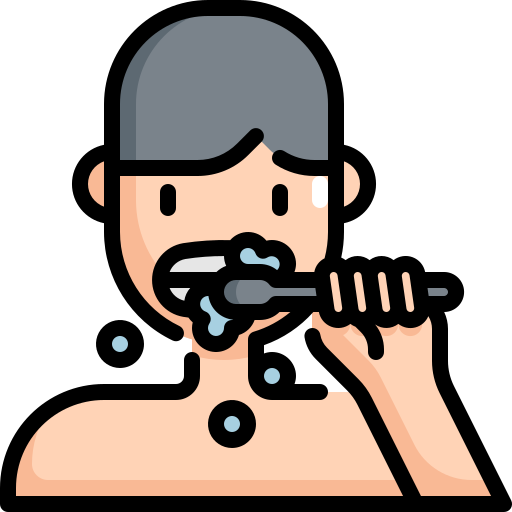 Pronunciation / Syllables
Definition:
When you wake or when someone or something wakes you, you become conscious again after being asleep.
Every morning I wake up and brush my teeth.
Shinobi Word of the Day
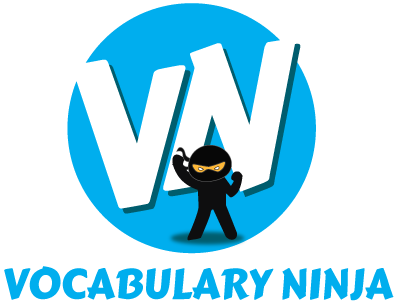 Word Class
cause
Word of the Day:
(verb)
(cause)
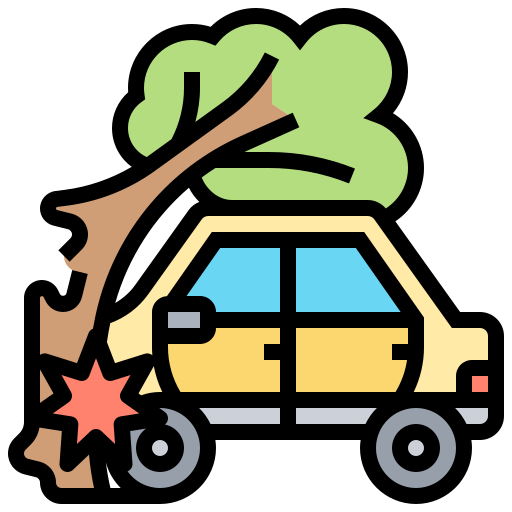 Pronunciation / Syllables
Definition:
To cause something, usually something bad, means to make it happen.
The cause of the accident was driving too fast.
Shinobi Word of the Day
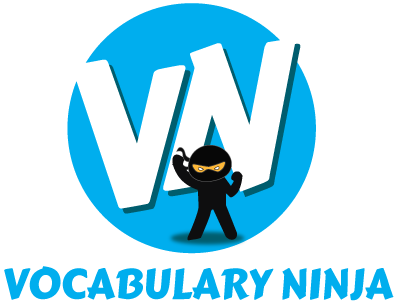 Word Class
harsh
Word of the Day:
(adjective)
(harsh)
Pronunciation / Syllables
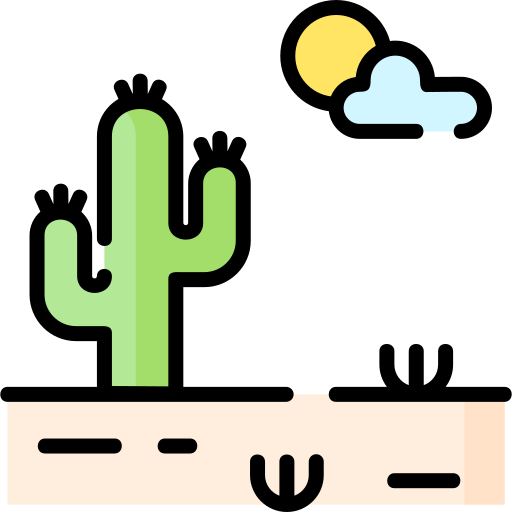 Definition:
Harsh actions or speech are unkind and show no understanding or sympathy, often seen as unkind.
The harsh conditions made it hard for plants to grow.
Shinobi Word of the Day
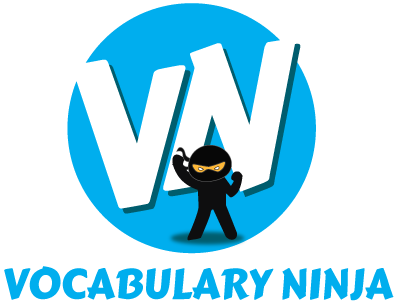 Word Class
flock
Word of the Day:
(noun / verb)
(flock)
Pronunciation / Syllables
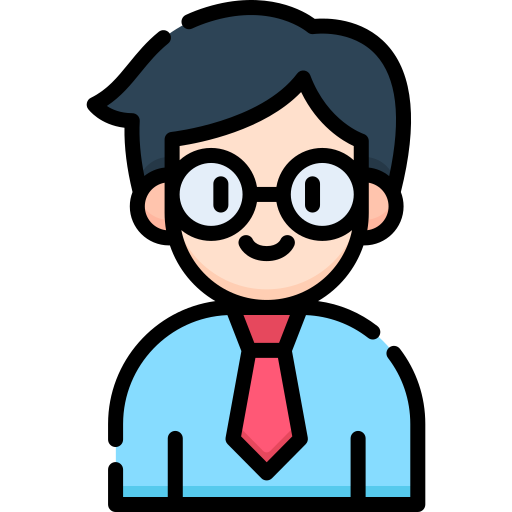 Definition:
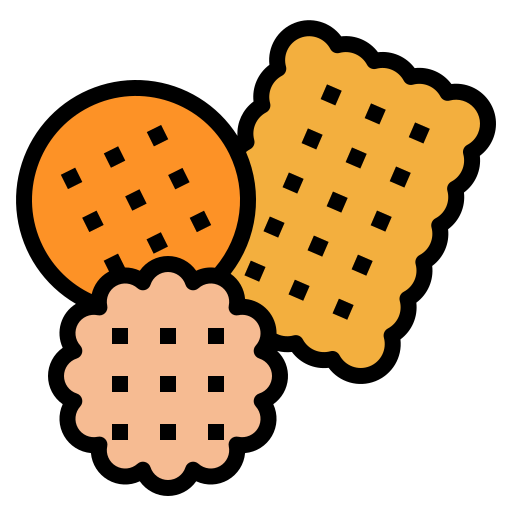 You can refer to a group of people or things as a flock of them to emphasize that there are a lot of them.
The flock of teachers gathered around the biscuits.
Shinobi Word of the Day
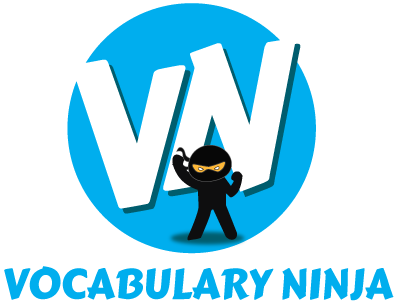 Word Class
explanation
Word of the Day:
(noun)
(ex-pla-na-tion)
Pronunciation / Syllables
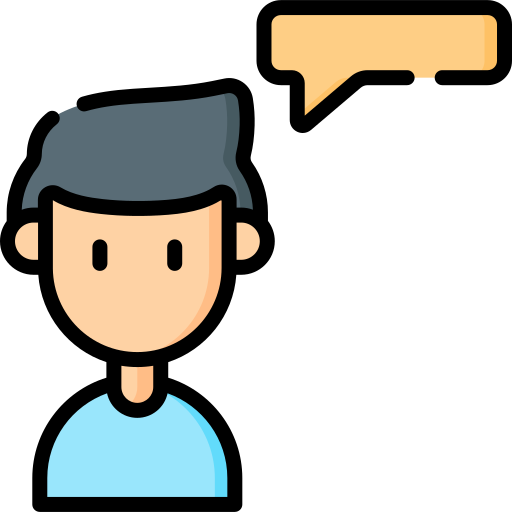 Definition:
If you give an explanation of something, you give details about it or describe it so that it can be understood.
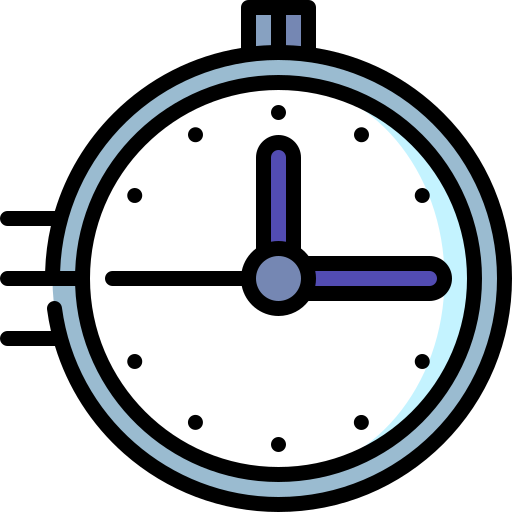 Jeremy gave a poor explanation for why he was late.
Shinobi Word of the Day
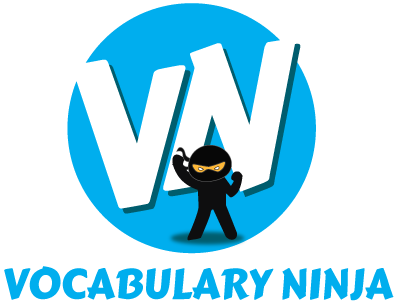 Word Class
abolish
Word of the Day:
(verb)
(a-bol-ish)
Pronunciation / Syllables
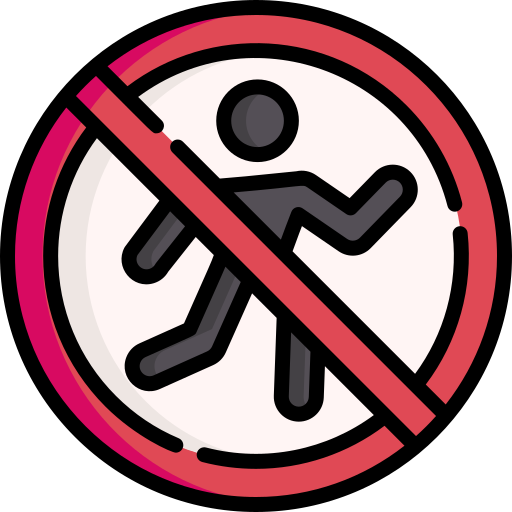 Definition:
To do away with (laws, regulations, customs, etc); put an end to.
The new head teacher abolish running on the playground.
Vocabulary Laboratory
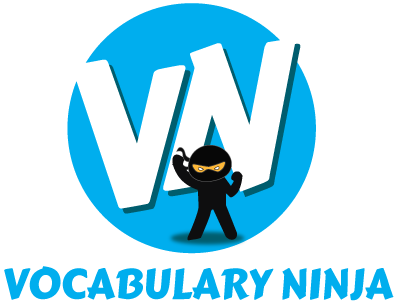 Describe / Definition:
Use it in a sentence:
Focus Word (write below):
Word Class:
Draw your sentence:
Vocabulary Visualiser
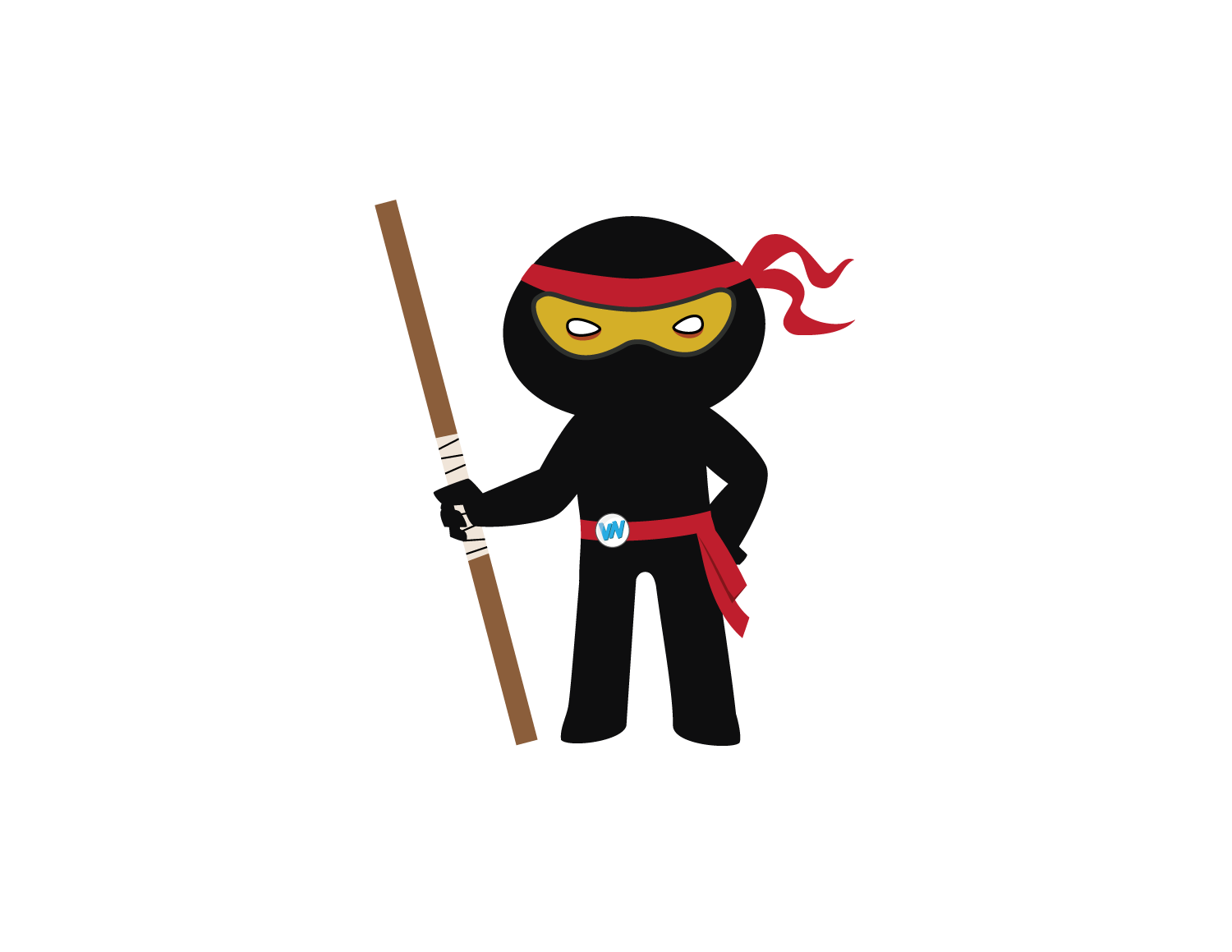 Draw the Grasshopper words and bring them to life.
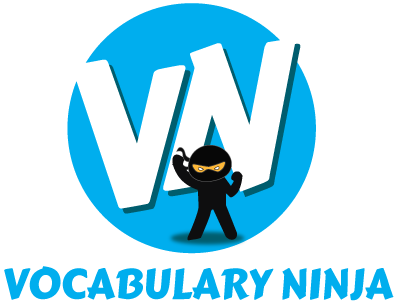 Vocabulary Visualiser
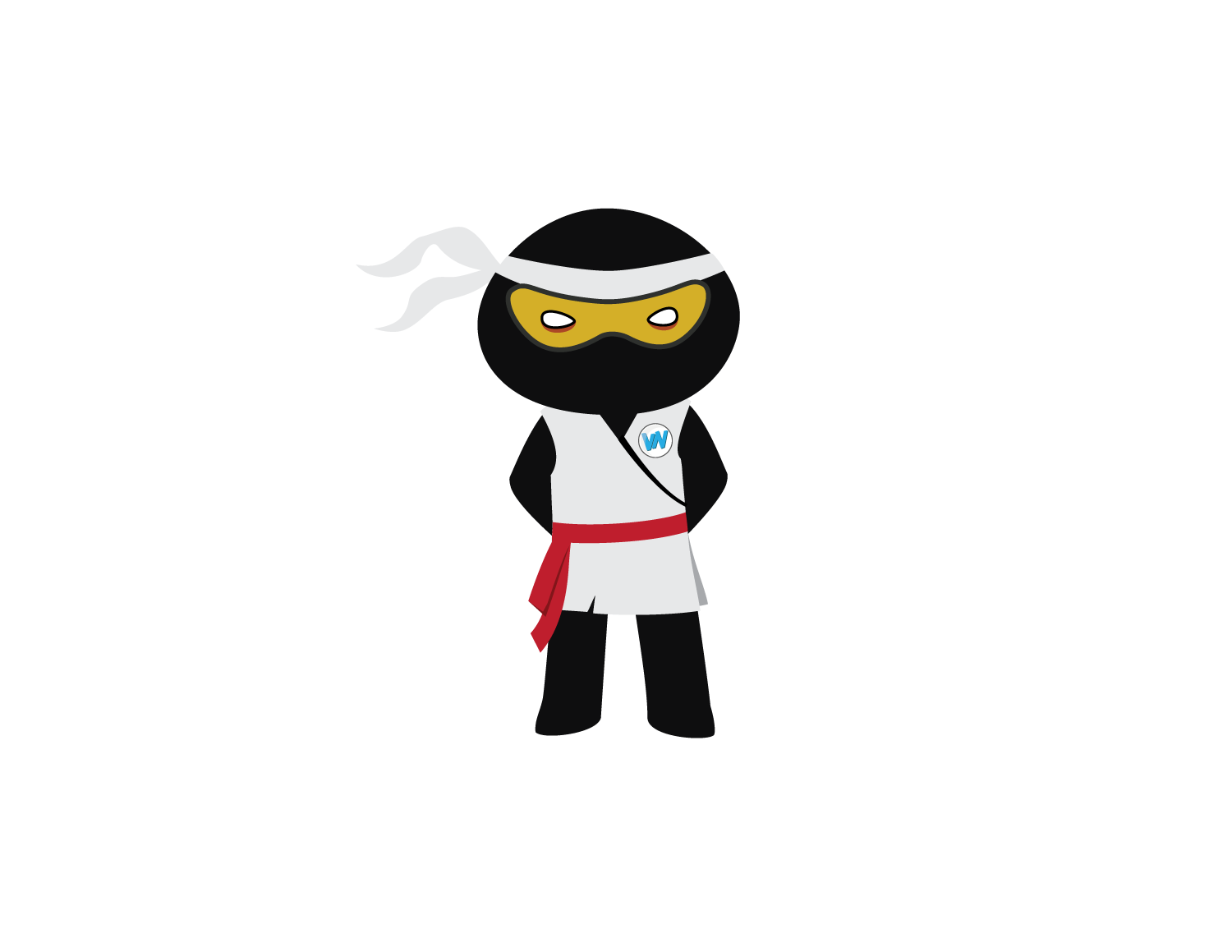 Draw the Shinobi words and bring them to life.
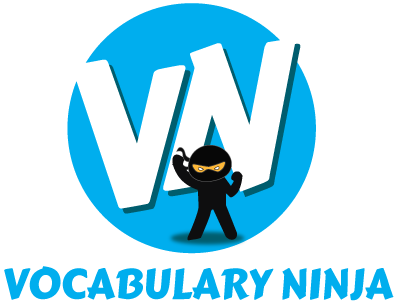 Matching Meanings
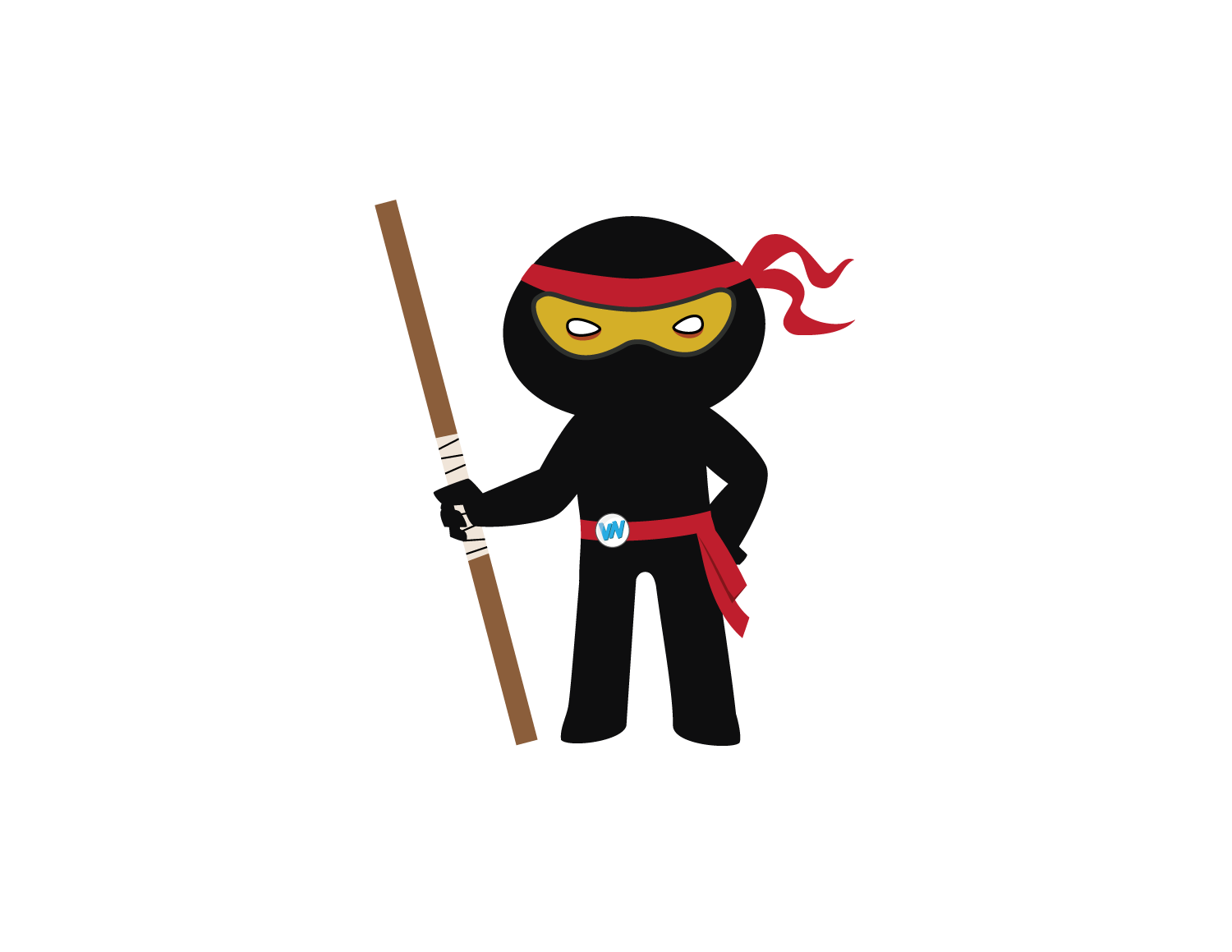 Draw lines from the Grasshopper words to their definitions.
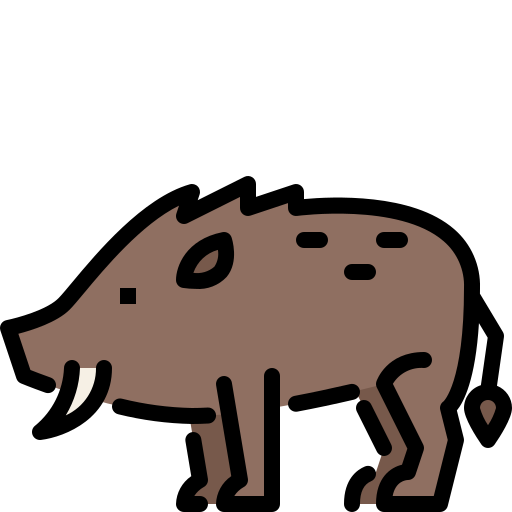 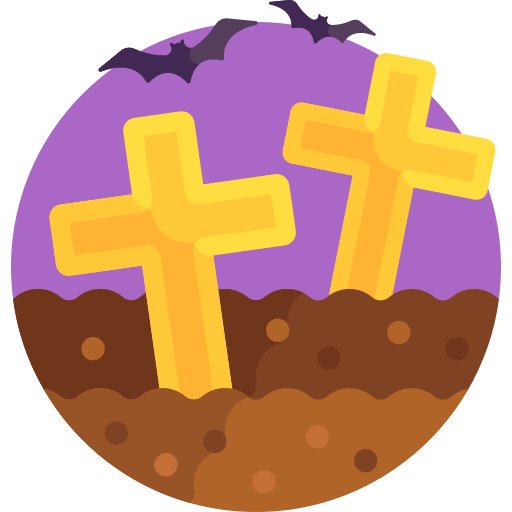 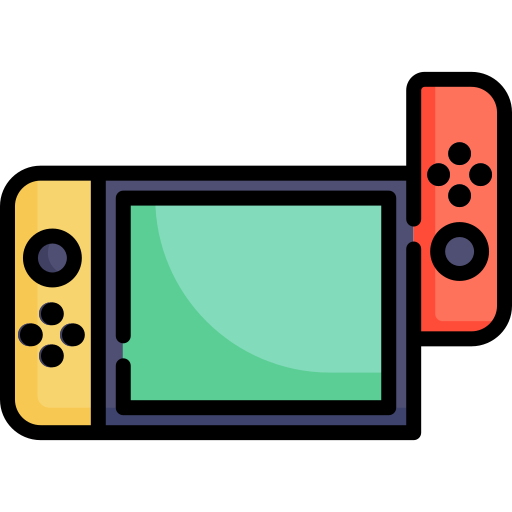 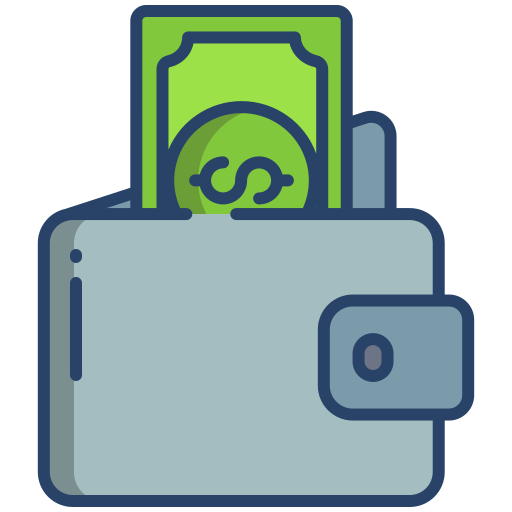 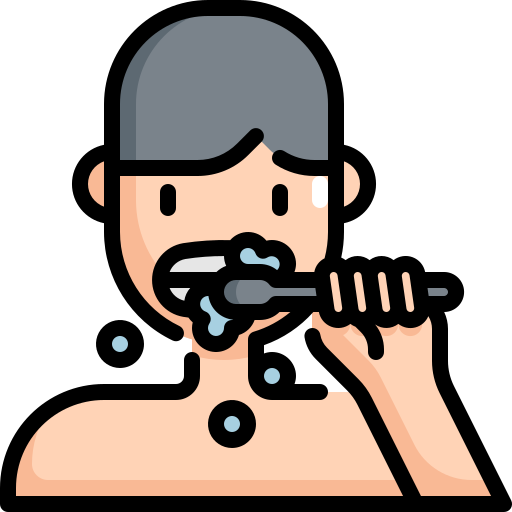 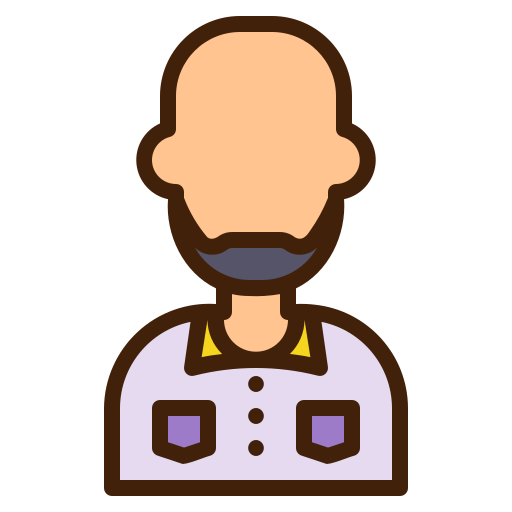 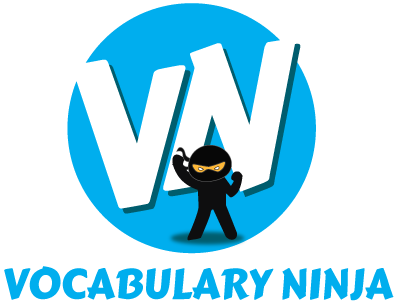 Matching Meanings
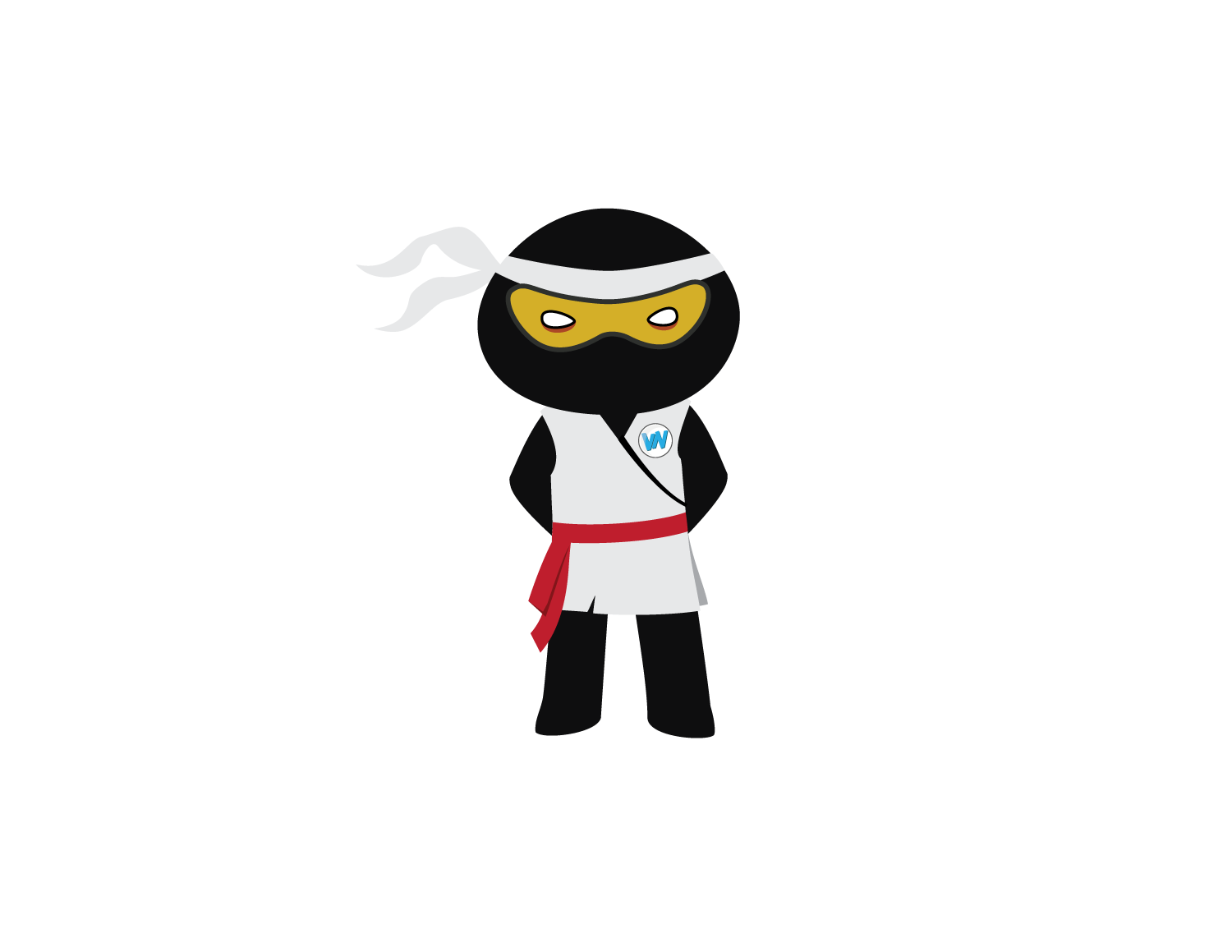 Draw lines from the Shinobi words to their definitions.
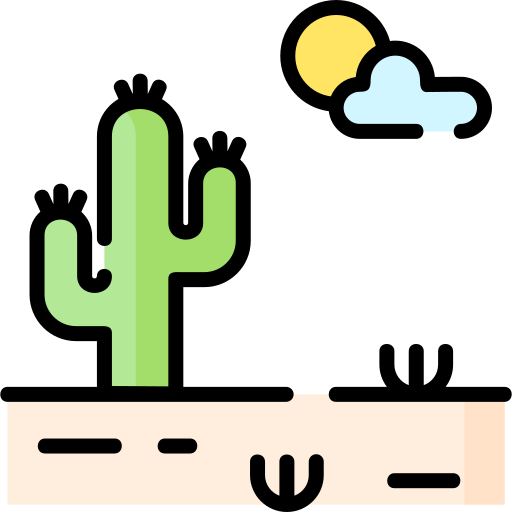 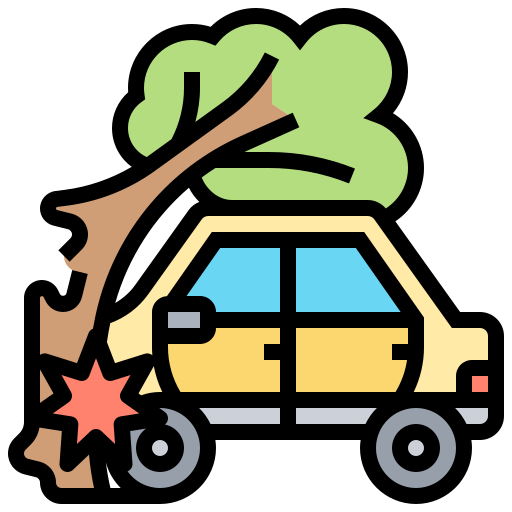 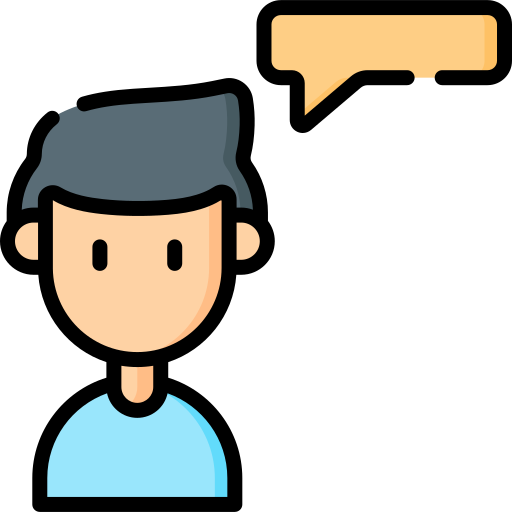 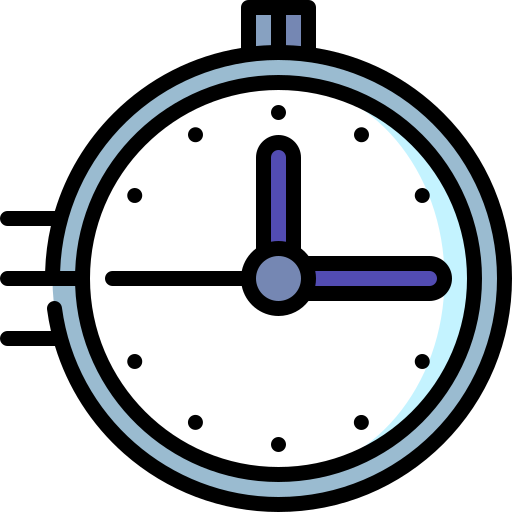 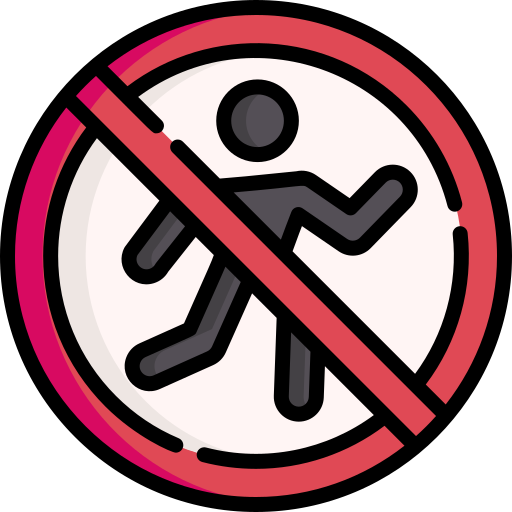 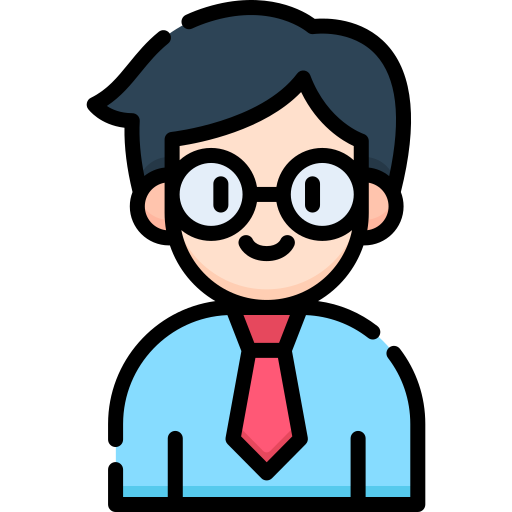 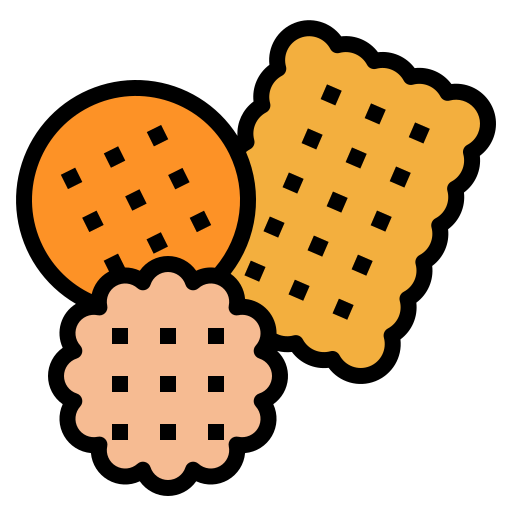 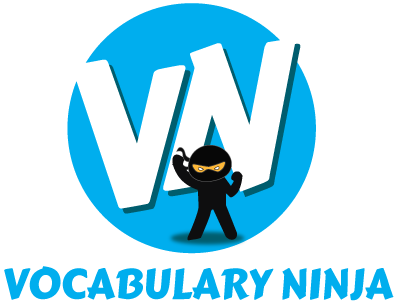 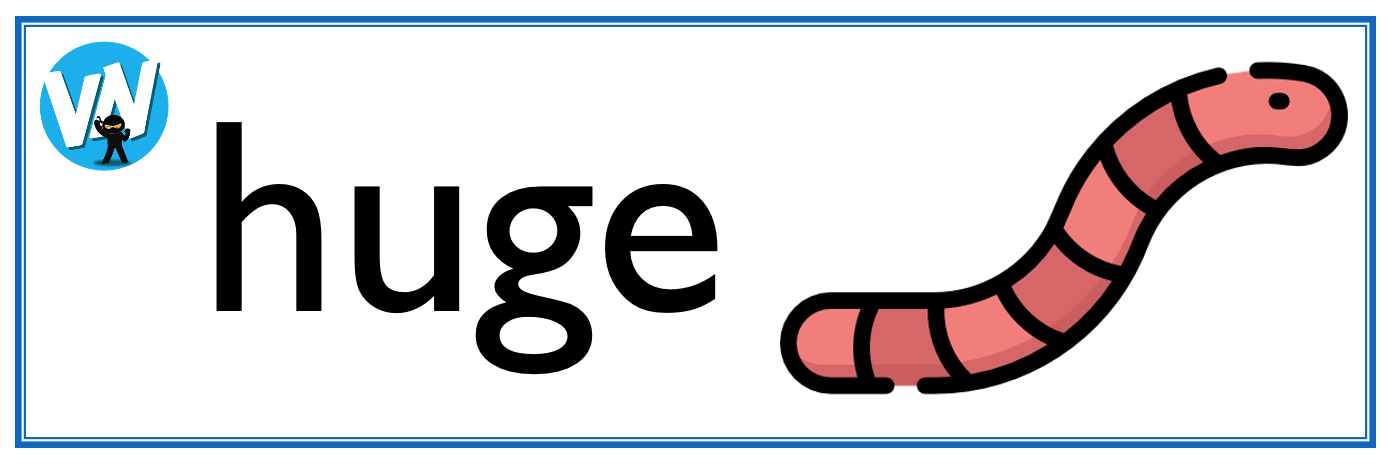 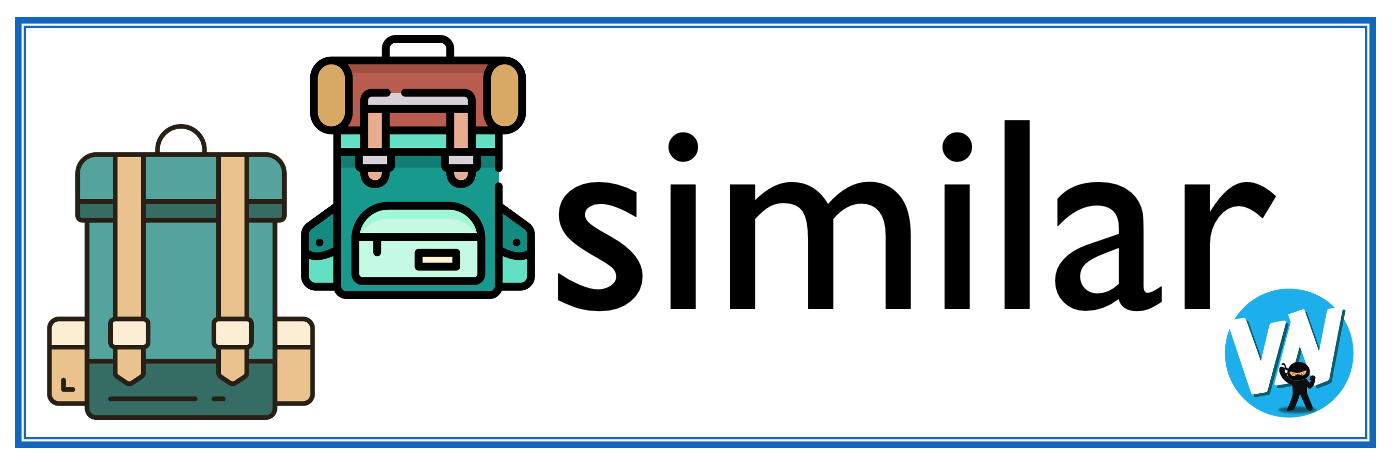 Display Slips
The following slides are for classroom display. As you teach each Word of the Day, words can be displayed in the classroom to enable pupils to use the taught vocabulary in an independent manner.
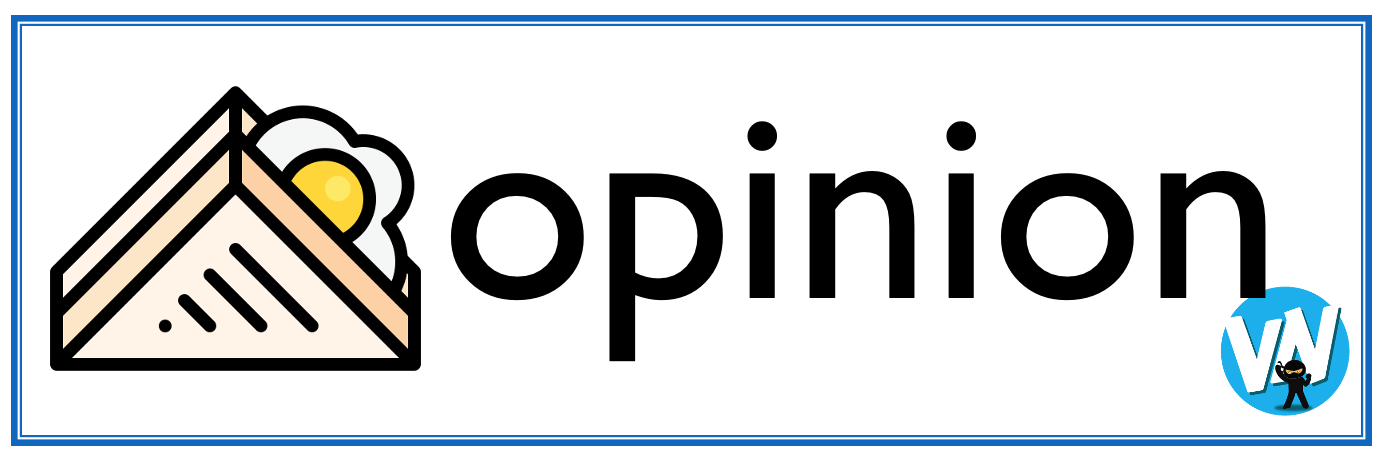 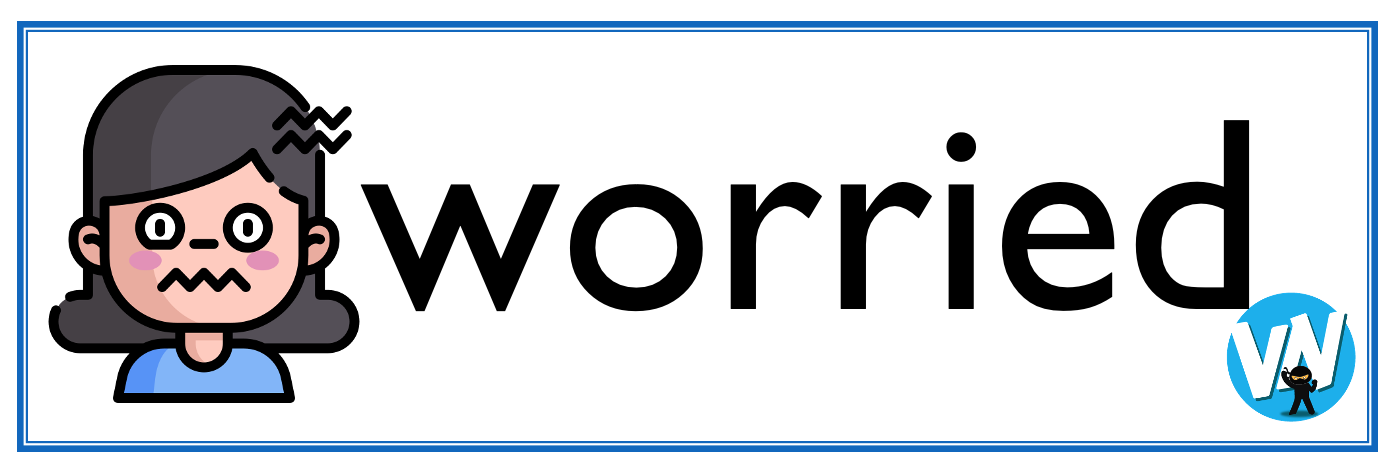 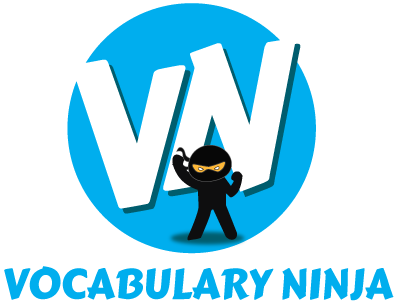 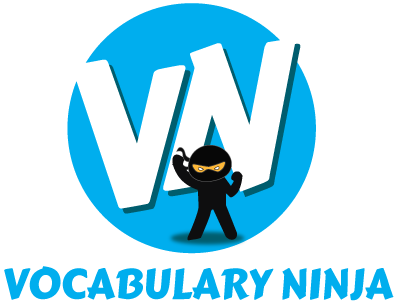 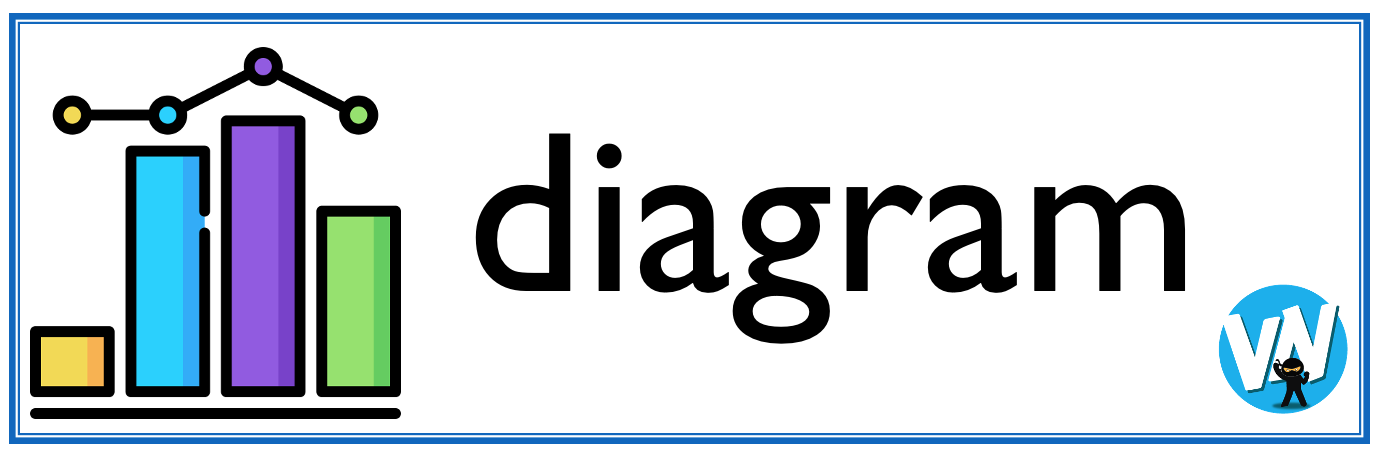 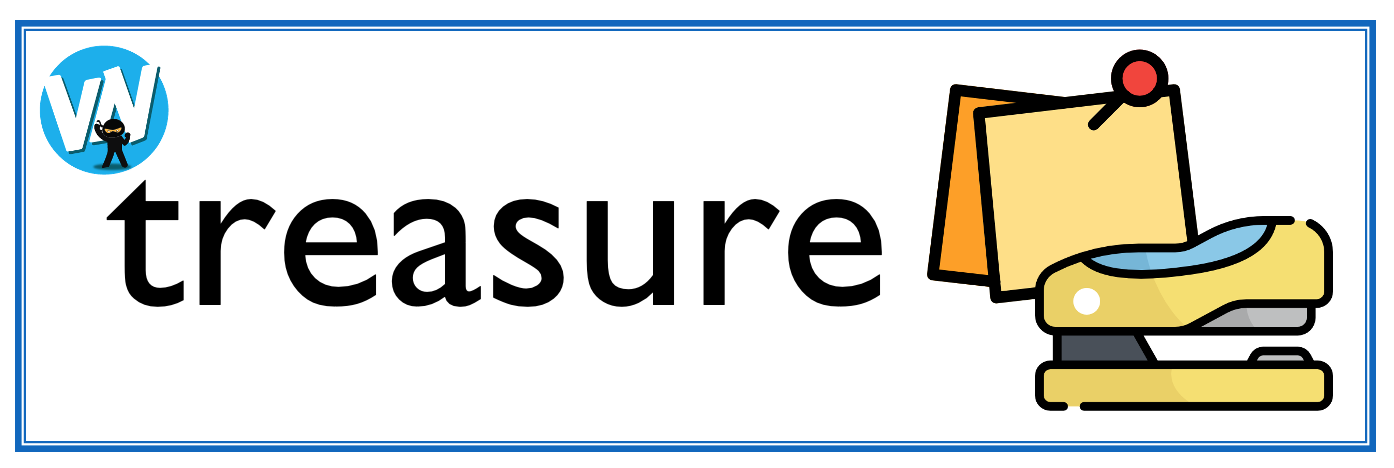 cheap
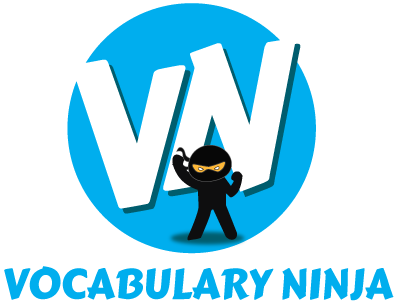 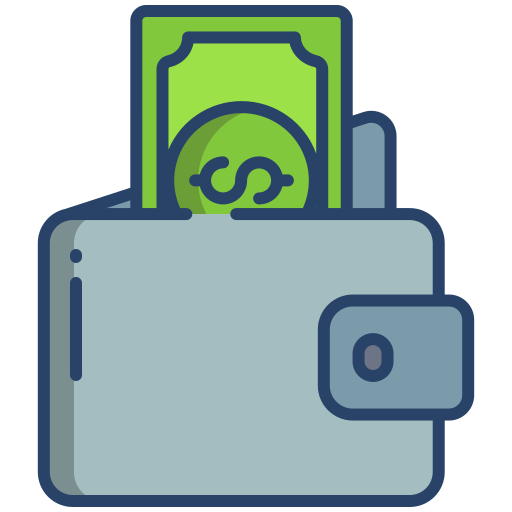 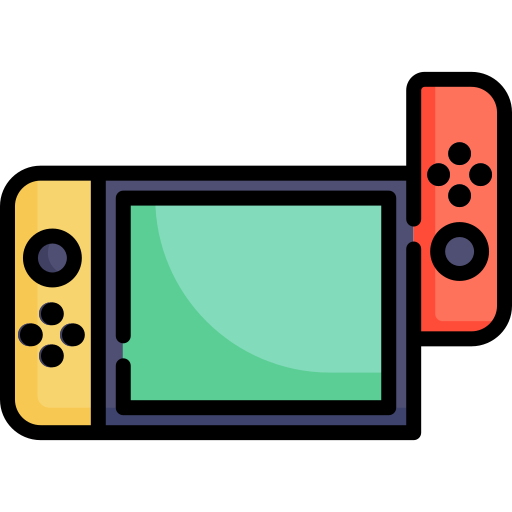 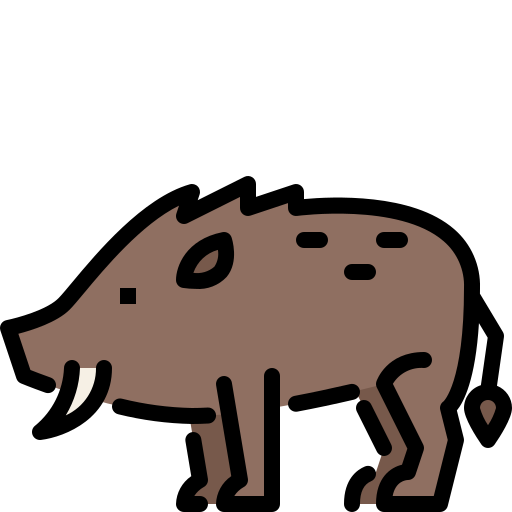 rough
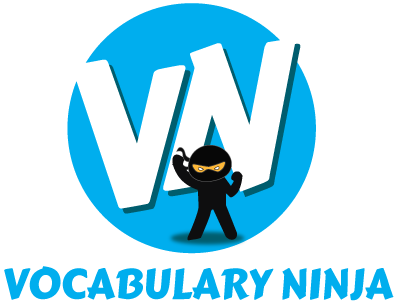 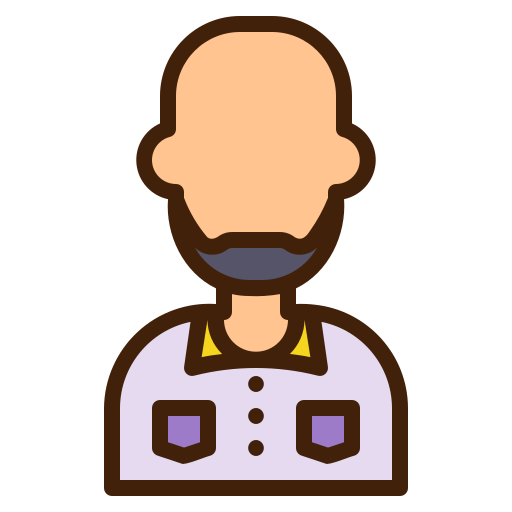 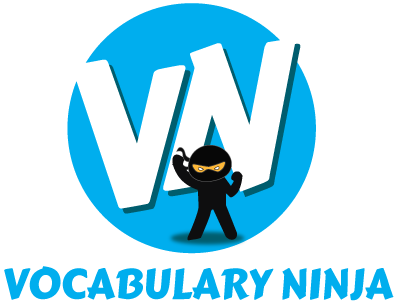 smooth
gloomy
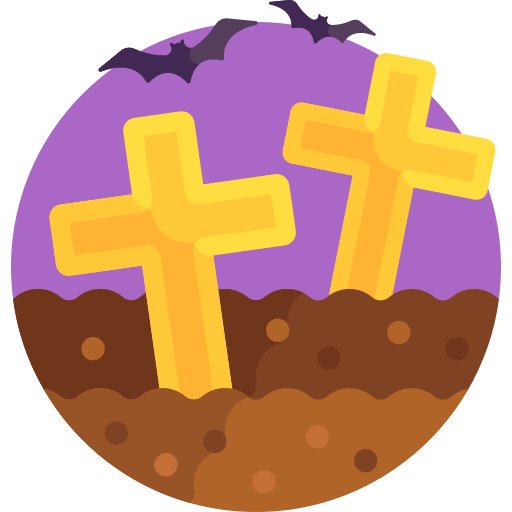 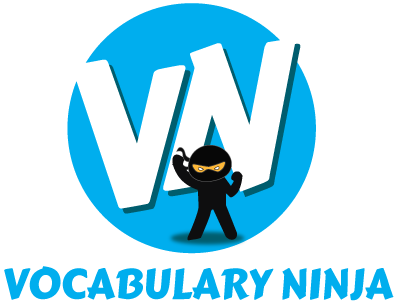 wake
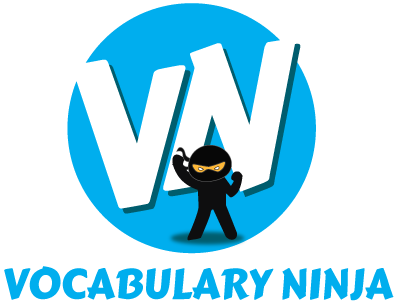 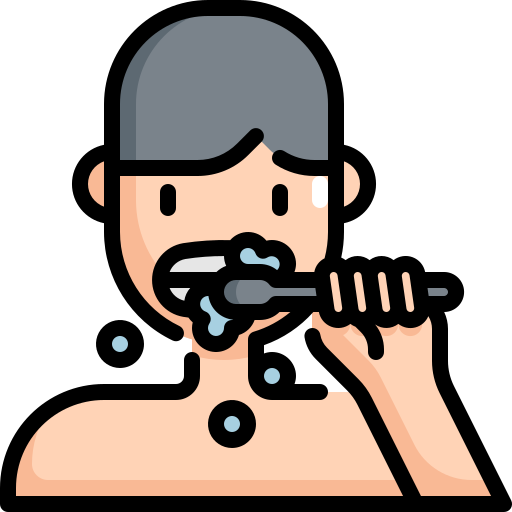 cause
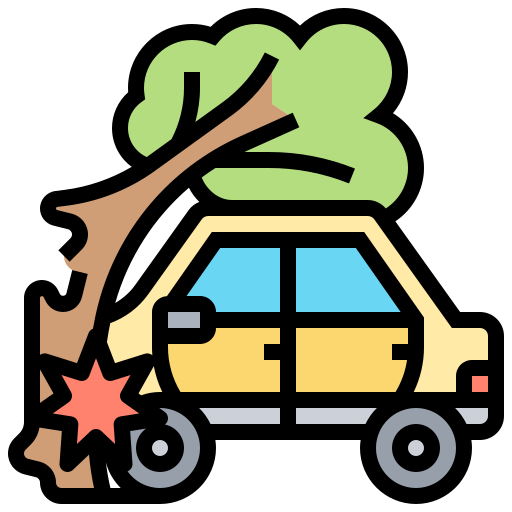 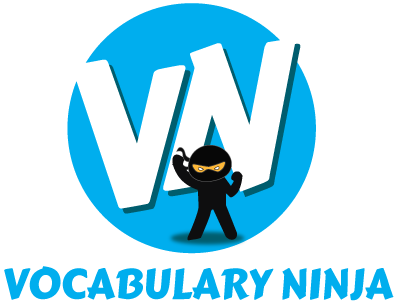 harsh
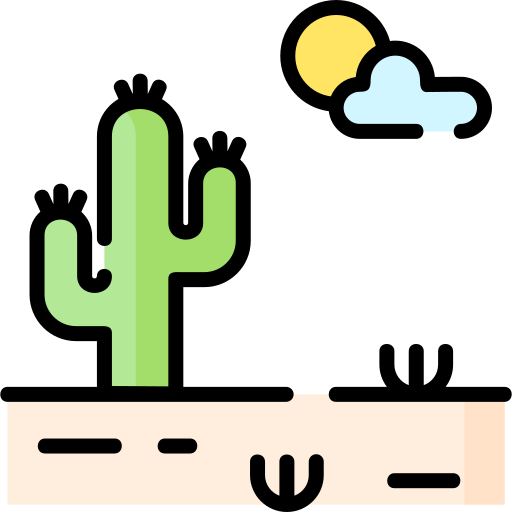 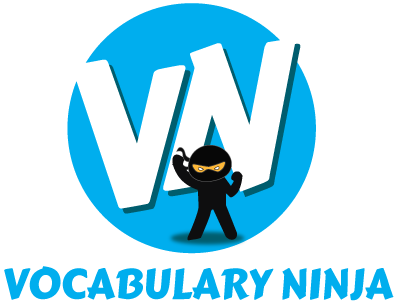 flock
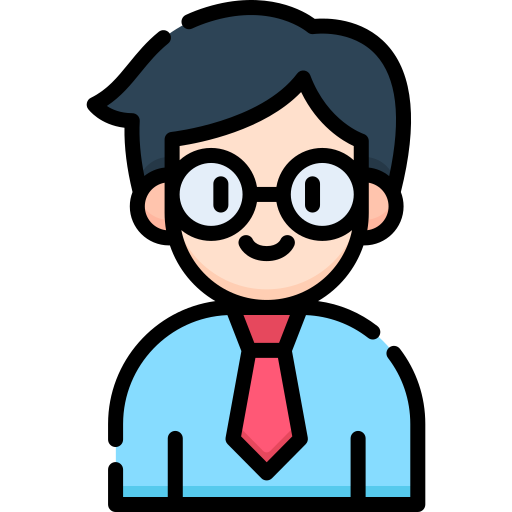 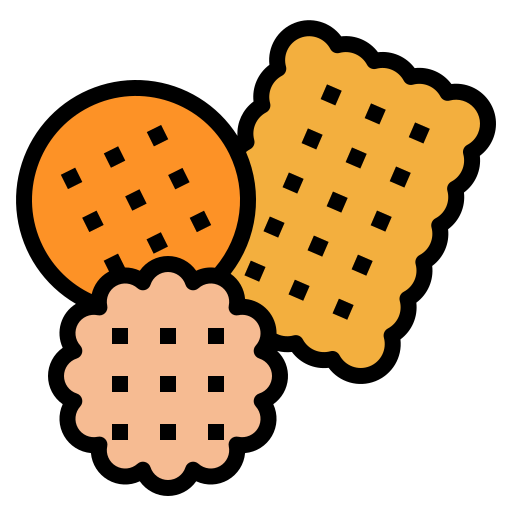 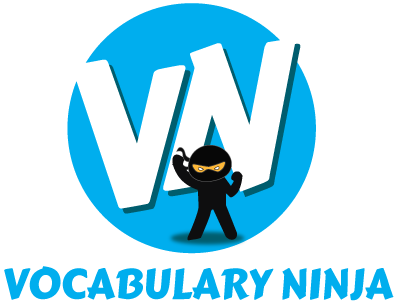 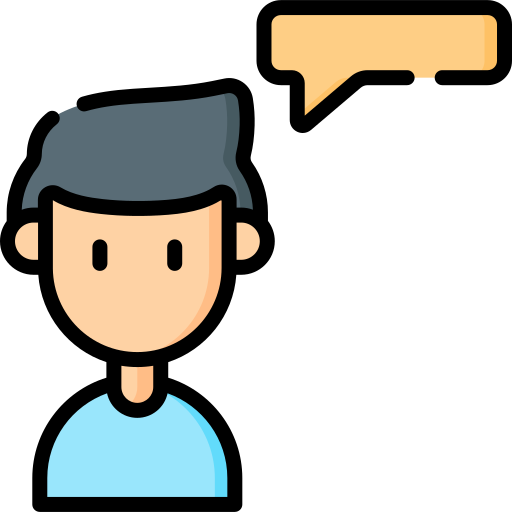 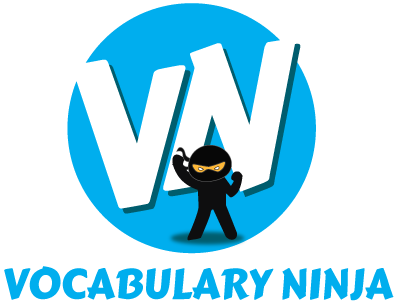 explanation
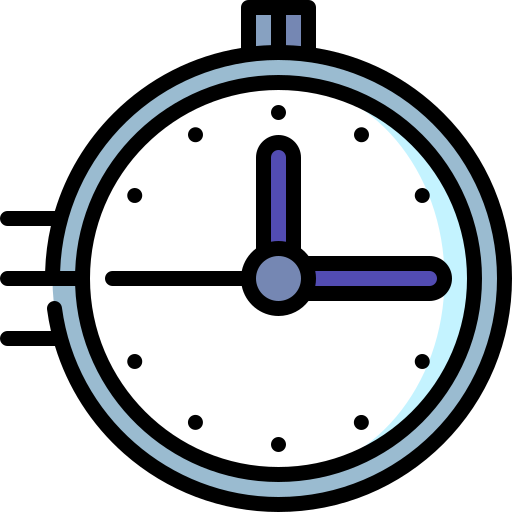 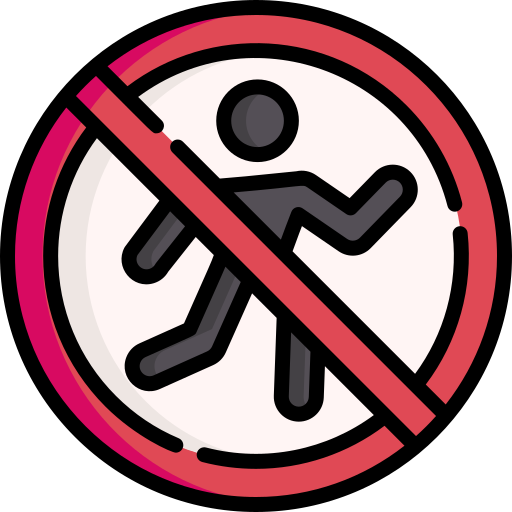 abolish
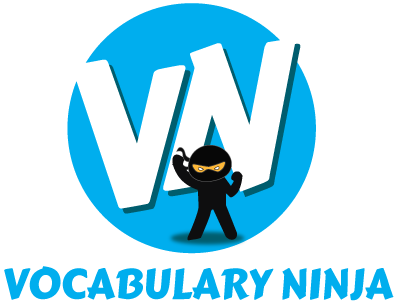